CHEMISTRY
Chapter 2 ATOMS, MOLECULES, AND IONS
PowerPoint Image Slideshow
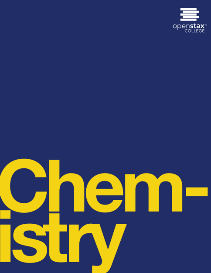 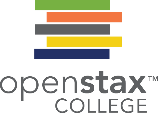 Figure 2.1
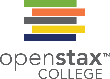 Analysis of molecules in an exhaled breath can provide valuable information, leading to early diagnosis of diseases or detection of environmental exposure to harmful substances. (credit: modification of work by Paul Flowers)
This OpenStax ancillary resource is © Rice University under a CC-BY 4.0 International license; it may be reproduced or modified but must be attributed to OpenStax, Rice University and any changes must be noted. Any images credited to other sources are similarly available for reproduction, but must be attributed to their sources.
Figure 2.2
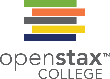 A pre-1982 copper penny (left) contains approximately 3 × 1022 copper atoms (several dozen are represented as brown spheres at the right), each of which has the same chemical properties. (credit: modification of work by “slgckgc”/Flickr)
This OpenStax ancillary resource is © Rice University under a CC-BY 4.0 International license; it may be reproduced or modified but must be attributed to OpenStax, Rice University and any changes must be noted. Any images credited to other sources are similarly available for reproduction, but must be attributed to their sources.
Figure 2.3
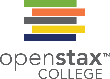 Copper(II) oxide, a powdery, black compound, results from the combination of two types of atoms—copper (brown spheres) and oxygen (red spheres)—in a 1:1 ratio. (credit: modification of work by “Chemicalinterest”/Wikimedia Commons)
This OpenStax ancillary resource is © Rice University under a CC-BY 4.0 International license; it may be reproduced or modified but must be attributed to OpenStax, Rice University and any changes must be noted. Any images credited to other sources are similarly available for reproduction, but must be attributed to their sources.
Figure 2.4
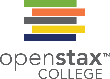 When the elements copper (a shiny, red-brown solid, shown here as brown spheres) and oxygen (a clear and colorless gas, shown here as red spheres) react, their atoms rearrange to form a compound containing copper and oxygen (a powdery, black solid). (credit copper: modification of work by http://imagesof-elements.com/copper.php)
This OpenStax ancillary resource is © Rice University under a CC-BY 4.0 International license; it may be reproduced or modified but must be attributed to OpenStax, Rice University and any changes must be noted. Any images credited to other sources are similarly available for reproduction, but must be attributed to their sources.
Example 2.1.1
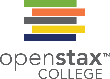 This OpenStax ancillary resource is © Rice University under a CC-BY 4.0 International license; it may be reproduced or modified but must be attributed to OpenStax, Rice University and any changes must be noted. Any images credited to other sources are similarly available for reproduction, but must be attributed to their sources.
Example 2.1.2
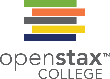 This OpenStax ancillary resource is © Rice University under a CC-BY 4.0 International license; it may be reproduced or modified but must be attributed to OpenStax, Rice University and any changes must be noted. Any images credited to other sources are similarly available for reproduction, but must be attributed to their sources.
Figure 2.5
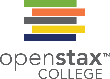 Compared to the copper chlorine compound in (a), where copper is represented by brown spheres and chlorine by green spheres, the copper chlorine compound in (b) has twice as many chlorine atoms per copper atom. (credit a: modification of work by “Benjah-bmm27”/Wikimedia Commons; credit b: modification of work by “Walkerma”/Wikimedia Commons)
This OpenStax ancillary resource is © Rice University under a CC-BY 4.0 International license; it may be reproduced or modified but must be attributed to OpenStax, Rice University and any changes must be noted. Any images credited to other sources are similarly available for reproduction, but must be attributed to their sources.
Figure 2.6
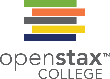 J. J. Thomson produced a visible beam in a cathode ray tube. 
This is an early cathode ray tube, invented in 1897 by Ferdinand Braun. 
In the cathode ray, the beam (shown in yellow) comes from the cathode and is accelerated past the anode toward a fluorescent scale at the end of the tube. Simultaneous deflections by applied electric and magnetic fields permitted Thomson to calculate the mass-to-charge ratio of the particles composing the cathode ray. (credit a: modification of work by Nobel Foundation; credit b: modification of work by Eugen Nesper; credit c: modification of work by “Kurzon”/Wikimedia Commons)
This OpenStax ancillary resource is © Rice University under a CC-BY 4.0 International license; it may be reproduced or modified but must be attributed to OpenStax, Rice University and any changes must be noted. Any images credited to other sources are similarly available for reproduction, but must be attributed to their sources.
Figure 2.7
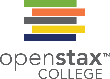 Millikan’s experiment measured the charge of individual oil drops. The tabulated data are examples of a few possible values.
This OpenStax ancillary resource is © Rice University under a CC-BY 4.0 International license; it may be reproduced or modified but must be attributed to OpenStax, Rice University and any changes must be noted. Any images credited to other sources are similarly available for reproduction, but must be attributed to their sources.
Figure 2.8
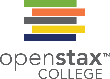 Thomson suggested that atoms resembled plum pudding, an English dessert consisting of moist cake with embedded raisins (“plums”). 
Nagaoka proposed that atoms resembled the planet Saturn, with a ring of electrons surrounding a positive “planet.” (credit a: modification of work by “Man vyi”/Wikimedia Commons; credit b: modification of work by “NASA”/Wikimedia Commons)
This OpenStax ancillary resource is © Rice University under a CC-BY 4.0 International license; it may be reproduced or modified but must be attributed to OpenStax, Rice University and any changes must be noted. Any images credited to other sources are similarly available for reproduction, but must be attributed to their sources.
Figure 2.9
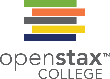 Geiger and Rutherford fired α particles at a piece of gold foil and detected where those particles went, as shown in this schematic diagram of their experiment. Most of the particles passed straight through the foil, but a few were deflected slightly and a very small number were significantly deflected.
This OpenStax ancillary resource is © Rice University under a CC-BY 4.0 International license; it may be reproduced or modified but must be attributed to OpenStax, Rice University and any changes must be noted. Any images credited to other sources are similarly available for reproduction, but must be attributed to their sources.
Figure 2.10
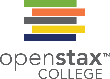 The α particles are deflected only when they collide with or pass close to the much heavier, positively charged gold nucleus. Because the nucleus is very small compared to the size of an atom, very few α particles are deflected. Most pass through the relatively large region occupied by electrons, which are too light to deflect the rapidly moving particles.
This OpenStax ancillary resource is © Rice University under a CC-BY 4.0 International license; it may be reproduced or modified but must be attributed to OpenStax, Rice University and any changes must be noted. Any images credited to other sources are similarly available for reproduction, but must be attributed to their sources.
Figure 2.11
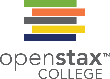 If an atom could be expanded to the size of a football stadium, the nucleus would be the size of a single blueberry. (credit middle: modification of work by “babyknight”/Wikimedia Commons; credit right: modification of work by Paxson Woelber)
This OpenStax ancillary resource is © Rice University under a CC-BY 4.0 International license; it may be reproduced or modified but must be attributed to OpenStax, Rice University and any changes must be noted. Any images credited to other sources are similarly available for reproduction, but must be attributed to their sources.
Figure 2.12
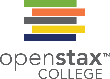 Insufficient iodine in the diet can cause an enlargement of the thyroid gland called a goiter.
The addition of small amounts of iodine to salt, which prevents the formation of goiters, has helped eliminate this concern in the US where salt consumption is high. (credit a: modification of work by “Almazi”/Wikimedia Commons; credit b: modification of work by Mike Mozart)
This OpenStax ancillary resource is © Rice University under a CC-BY 4.0 International license; it may be reproduced or modified but must be attributed to OpenStax, Rice University and any changes must be noted. Any images credited to other sources are similarly available for reproduction, but must be attributed to their sources.
Figure 2.13
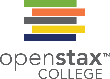 The symbol Hg represents the element mercury regardless of the amount; it could represent one atom of mercury or a large amount of mercury.
This OpenStax ancillary resource is © Rice University under a CC-BY 4.0 International license; it may be reproduced or modified but must be attributed to OpenStax, Rice University and any changes must be noted. Any images credited to other sources are similarly available for reproduction, but must be attributed to their sources.
Figure 2.14
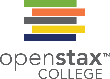 The symbol for an atom indicates the element via its usual two-letter symbol, the mass number as a left superscript, the atomic number as a left subscript (sometimes omitted), and the charge as a right superscript.
This OpenStax ancillary resource is © Rice University under a CC-BY 4.0 International license; it may be reproduced or modified but must be attributed to OpenStax, Rice University and any changes must be noted. Any images credited to other sources are similarly available for reproduction, but must be attributed to their sources.
Figure 2.15
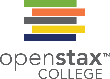 Analysis of zirconium in a mass spectrometer produces a mass spectrum with peaks showing the different isotopes of Zr.
This OpenStax ancillary resource is © Rice University under a CC-BY 4.0 International license; it may be reproduced or modified but must be attributed to OpenStax, Rice University and any changes must be noted. Any images credited to other sources are similarly available for reproduction, but must be attributed to their sources.
Figure 2.16.
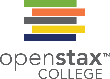 A methane molecule can be represented as (a) a molecular formula, (b) a structural formula, (c) a ball-and-stick model, and (d) a space-filling model. Carbon and hydrogen atoms are represented by black and white spheres, respectively.
This OpenStax ancillary resource is © Rice University under a CC-BY 4.0 International license; it may be reproduced or modified but must be attributed to OpenStax, Rice University and any changes must be noted. Any images credited to other sources are similarly available for reproduction, but must be attributed to their sources.
Figure 2.17
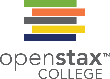 A molecule of sulfur is composed of eight sulfur atoms and is therefore written as S8. It can be represented as (a) a structural formula, (b) a ball-and-stick model, and (c) a space-filling model. Sulfur atoms are represented by yellow spheres.
This OpenStax ancillary resource is © Rice University under a CC-BY 4.0 International license; it may be reproduced or modified but must be attributed to OpenStax, Rice University and any changes must be noted. Any images credited to other sources are similarly available for reproduction, but must be attributed to their sources.
Figure 2.18
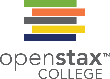 The symbols H, 2H, H2, and 2H2 represent very different entities.
This OpenStax ancillary resource is © Rice University under a CC-BY 4.0 International license; it may be reproduced or modified but must be attributed to OpenStax, Rice University and any changes must be noted. Any images credited to other sources are similarly available for reproduction, but must be attributed to their sources.
Figure 2.19
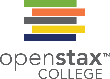 The white compound titanium dioxide provides effective protection from the sun. 
A crystal of titanium dioxide, TiO2, contains titanium and oxygen in a ratio of 1 to 2. The titanium atoms are gray and the oxygen atoms are red. (credit a: modification of work by “osseous”/Flickr)
This OpenStax ancillary resource is © Rice University under a CC-BY 4.0 International license; it may be reproduced or modified but must be attributed to OpenStax, Rice University and any changes must be noted. Any images credited to other sources are similarly available for reproduction, but must be attributed to their sources.
Figure 2.20
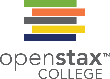 Benzene, C6H6, is produced during oil refining and has many industrial uses. A benzene molecule can be represented as (a) a structural formula, (b) a ball-and-stick model, and (c) a space-filling model. (d) Benzene is a clear liquid. (credit d: modification of work by Sahar Atwa)
This OpenStax ancillary resource is © Rice University under a CC-BY 4.0 International license; it may be reproduced or modified but must be attributed to OpenStax, Rice University and any changes must be noted. Any images credited to other sources are similarly available for reproduction, but must be attributed to their sources.
Figure 2.21
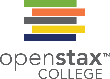 (a) Vinegar contains acetic acid, C2H4O2, which has an empirical formula of CH2O. It can be represented as (b) a structural formula and (c) as a ball-and-stick model. (credit a: modification of work by “HomeSpot HQ”/Flickr)
This OpenStax ancillary resource is © Rice University under a CC-BY 4.0 International license; it may be reproduced or modified but must be attributed to OpenStax, Rice University and any changes must be noted. Any images credited to other sources are similarly available for reproduction, but must be attributed to their sources.
Figure 2.22
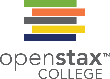 Chemist Lee Cronin has been named one of the UK’s 10 most inspirational scientists. The youngest chair at the University of Glasgow, Lee runs a large research group, collaborates with many scientists worldwide, has published over 250 papers in top scientific journals, and has given more than 150 invited talks. His research focuses on complex chemical systems and their potential to transform technology, but also branches into nanoscience, solar fuels, synthetic biology, and even artificial life and evolution. (credit: image courtesy of Lee Cronin)
This OpenStax ancillary resource is © Rice University under a CC-BY 4.0 International license; it may be reproduced or modified but must be attributed to OpenStax, Rice University and any changes must be noted. Any images credited to other sources are similarly available for reproduction, but must be attributed to their sources.
Figure 2.23
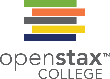 Molecules of (a) acetic acid and methyl formate (b) are structural isomers; they have the same formula (C2H4O2) but different structures (and therefore different chemical properties).
This OpenStax ancillary resource is © Rice University under a CC-BY 4.0 International license; it may be reproduced or modified but must be attributed to OpenStax, Rice University and any changes must be noted. Any images credited to other sources are similarly available for reproduction, but must be attributed to their sources.
Figure 2.24
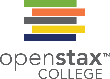 Molecules of carvone are spatial isomers; they only differ in the relative orientations of the atoms in space. (credit bottom left: modification of work by “Miansari66”/Wikimedia Commons; credit bottom right: modification of work by Forest & Kim Starr)
This OpenStax ancillary resource is © Rice University under a CC-BY 4.0 International license; it may be reproduced or modified but must be attributed to OpenStax, Rice University and any changes must be noted. Any images credited to other sources are similarly available for reproduction, but must be attributed to their sources.
Figure 2.25
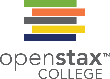 (a) Dimitri Mendeleev is widely credited with creating (b) the first periodic table of the elements. (credit a: modification of work by Serge Lachinov; credit b: modification of work by “Den fjättrade ankan”/Wikimedia Commons)
This OpenStax ancillary resource is © Rice University under a CC-BY 4.0 International license; it may be reproduced or modified but must be attributed to OpenStax, Rice University and any changes must be noted. Any images credited to other sources are similarly available for reproduction, but must be attributed to their sources.
Figure 2.26
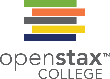 Elements in the periodic table are organized according to their properties.
This OpenStax ancillary resource is © Rice University under a CC-BY 4.0 International license; it may be reproduced or modified but must be attributed to OpenStax, Rice University and any changes must be noted. Any images credited to other sources are similarly available for reproduction, but must be attributed to their sources.
Figure 2.27
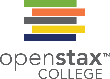 The periodic table organizes elements with similar properties into groups.
This OpenStax ancillary resource is © Rice University under a CC-BY 4.0 International license; it may be reproduced or modified but must be attributed to OpenStax, Rice University and any changes must be noted. Any images credited to other sources are similarly available for reproduction, but must be attributed to their sources.
Figure 2.28
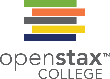 (a) A sodium atom (Na) has equal numbers of protons and electrons (11) and is uncharged. (b) A sodium cation (Na+) has lost an electron, so it has one more proton (11) than electrons (10), giving it an overall positive charge, signified by a superscripted plus sign.
This OpenStax ancillary resource is © Rice University under a CC-BY 4.0 International license; it may be reproduced or modified but must be attributed to OpenStax, Rice University and any changes must be noted. Any images credited to other sources are similarly available for reproduction, but must be attributed to their sources.
Figure 2.29
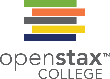 Some elements exhibit a regular pattern of ionic charge when they form ions.
This OpenStax ancillary resource is © Rice University under a CC-BY 4.0 International license; it may be reproduced or modified but must be attributed to OpenStax, Rice University and any changes must be noted. Any images credited to other sources are similarly available for reproduction, but must be attributed to their sources.
Figure 2.30
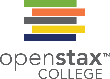 Sodium chloride melts at 801 °C and conducts electricity when molten. (credit: modification of work by Mark Blaser and Matt Evans)
This OpenStax ancillary resource is © Rice University under a CC-BY 4.0 International license; it may be reproduced or modified but must be attributed to OpenStax, Rice University and any changes must be noted. Any images credited to other sources are similarly available for reproduction, but must be attributed to their sources.
Figure 2.31
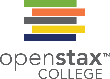 Although pure aluminum oxide is colorless, trace amounts of iron and titanium give blue sapphire its characteristic color. (credit: modification of work by Stanislav Doronenko)
This OpenStax ancillary resource is © Rice University under a CC-BY 4.0 International license; it may be reproduced or modified but must be attributed to OpenStax, Rice University and any changes must be noted. Any images credited to other sources are similarly available for reproduction, but must be attributed to their sources.
Figure 2.32
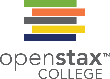 Erin Brockovich found that Cr(IV), used by PG&E, had contaminated the Hinckley, California, water supply. 
The Cr(VI) ion is often present in water as the polyatomic ions chromate, CrO42− (left), and dichromate, Cr2O72− (right).
This OpenStax ancillary resource is © Rice University under a CC-BY 4.0 International license; it may be reproduced or modified but must be attributed to OpenStax, Rice University and any changes must be noted. Any images credited to other sources are similarly available for reproduction, but must be attributed to their sources.
EXERCISE 1
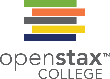 This OpenStax ancillary resource is © Rice University under a CC-BY 4.0 International license; it may be reproduced or modified but must be attributed to OpenStax, Rice University and any changes must be noted. Any images credited to other sources are similarly available for reproduction, but must be attributed to their sources.
EXERCISE 29
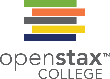 This OpenStax ancillary resource is © Rice University under a CC-BY 4.0 International license; it may be reproduced or modified but must be attributed to OpenStax, Rice University and any changes must be noted. Any images credited to other sources are similarly available for reproduction, but must be attributed to their sources.
EXERCISE 30
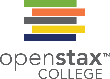 This OpenStax ancillary resource is © Rice University under a CC-BY 4.0 International license; it may be reproduced or modified but must be attributed to OpenStax, Rice University and any changes must be noted. Any images credited to other sources are similarly available for reproduction, but must be attributed to their sources.
EXERCISE 33
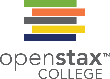 This OpenStax ancillary resource is © Rice University under a CC-BY 4.0 International license; it may be reproduced or modified but must be attributed to OpenStax, Rice University and any changes must be noted. Any images credited to other sources are similarly available for reproduction, but must be attributed to their sources.
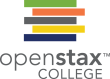 BLANK PAGE
This file is copyright 2015, Rice University. All Rights Reserved.
This OpenStax ancillary resource is © Rice University under a CC-BY 4.0 International license; it may be reproduced or modified but must be attributed to OpenStax, Rice University and any changes must be noted. Any images credited to other sources are similarly available for reproduction, but must be attributed to their sources.